Nytt for barnehageåret 2019-2020
Skypeforelesning 11.09.19

Gisle Berg, underdirektør oppvekst- og utdanningsavdelinga
Malin Bruun, juridisk rådgiver oppvekst- og utdanningsavdelinga
Nyheter
Nytt lovforslag – høring – aktivitetsplikt – mobbing – barnehage
Forslag til endring i forskrift om foreldrebetaling
Retten til gratis kjernetid er utvidet og gjelder fra august 2019 også 2-åringer
Makspris for foreldrebetaling fra 01.08.19 er 3040 kr
Kompetanseutvikling og kompetansemidler

Trykker du på denne	      kommer du inn på Udirs nettside, hvor de har skrevet mer om tema som vi tar opp. Dette symbolet vil dukke opp flere steder i presentasjonen.
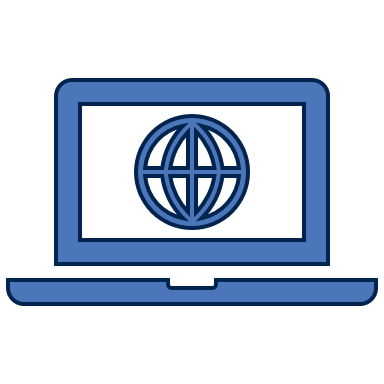 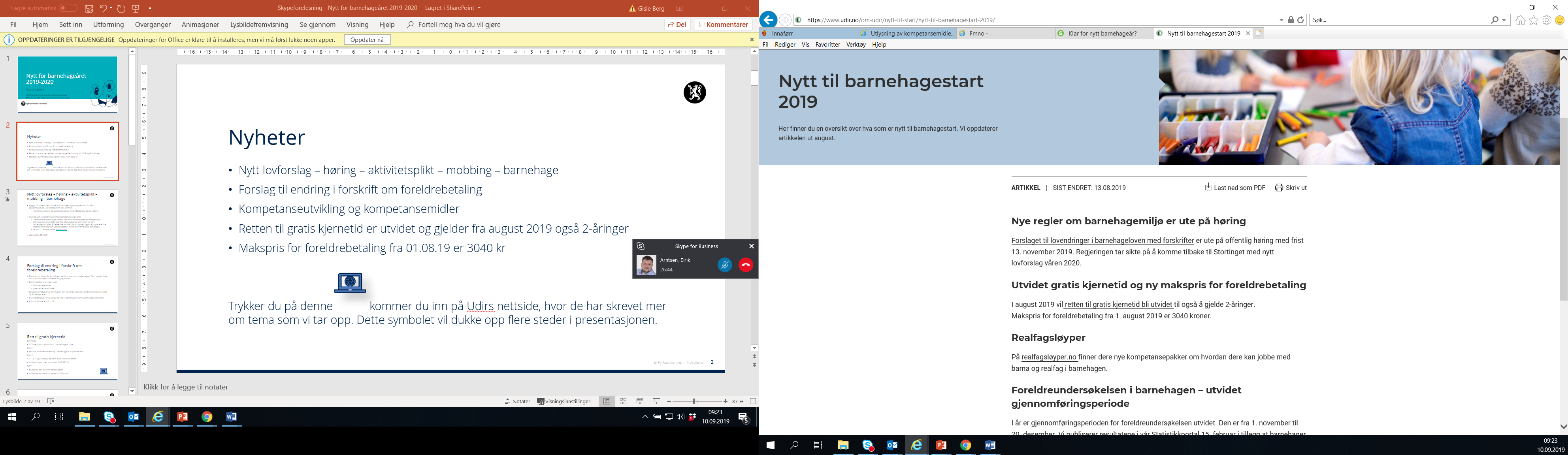 Nytt lovforslag – høring – aktivitetsplikt – mobbing – barnehage
Bygger på mye av det samme som føringer og prinsipper som for §9a i opplæringsloven. Aktivitetsplikten står sentralt.
Les høringsnotatet og start prosessene med å forberede barnehagene

Forslag som vil berøre barnehagemyndigheten spesielt:
«Personer eller kommunale enheter som har direkte ansvar for barnehager som kommunen er ansvarlig for, bør ikke utføre oppgaver kommunen har som barnehagemyndighet. For eksempel bør ikke tilsynsoppgaven ligge til en styrer eller til et kontor eller en etat som ivaretar oppgaver med å drive kommunale barnehager».
Se pkt. 12 i høringsnotatet  høringsnotat

Høringsfrist: 13.11.19
Forslag til endring i forskrift om foreldrebetaling
Dagens ordning er for komplisert, særlig kravet om at søker legger frem opplysninger om husholdningen, skattemelding og inntekt.
Den foreslåtte endringen skal:
forenkle regelverket
gjøre det lettere å søke
Forslaget innebærer at kommunen kan innhente opplysninger fra Skattedirektoratet og Folkeregisteret.
Endringsforslaget er sendt på høring til barnehager, kommuner og Fylkesmannen
Frist for å svare er 05.12.19
Rett til gratis kjernetid
Kjernetid?
20 timer gratis oppholdstid i barnehage pr. uke
Hvor?
forskrift om foreldrebetaling i barnehager § 3 syvende ledd
Hvem?
2-, -3, 4- og 5-åringer og barn med utsatt skolestart
husholdninger med lav inntekt (548 500 kr)
Når?
fra oppstarten av hvert barnehageår
uavhengig av søknads- og vedtakstidspunkt
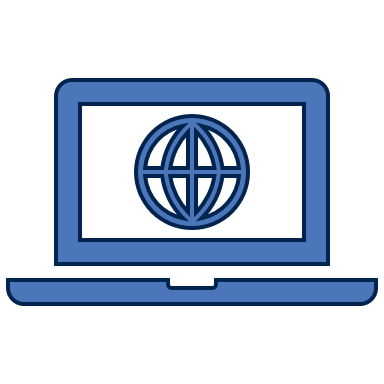 Rett til gratis kjernetid - eksempel
barn født i 2018, begynner i barnehage høsten 2019
foreldrene søker om gratis kjernetid
trer retten inn når barnet fyller 2 år i løpet av våren 2020?

Nei  fordi?
Barnet må være født i 2017 for å ha rett til gratis kjernetid barnehageåret 2019-2020
rett til gratis kjernetid i løpet av barnehageåret, betyr ikke at retten inntrer i løpet av våren

foreldrene kan søke nå, og kommunen kan innvilge, men retten vil ikke inntre før barnehageåret 2020-2021
Rett til gratis kjernetid - oversikt
Følgende barn kan ha rett til gratis kjernetid i barnehageåret 2019-2020:
født i 2014  5 år
født i 2015  4 år
født i 2016  3 år
født i 2017  2 år
barn med utsatt skolestart
NB! Øvrige vilkår må også være oppfylt for at retten til gratis kjernetid trer inn
Skjerpet pedagognorm
Trådte i kraft 01.08.18 – overgangsperiode til 01.08.19

Pedagognormen: minst
én pedagogisk leder per syv barn under tre år
én pedagogisk leder pr 14 barn over tre år

Barn under 3 år regnes som to, dersom man beregner antallet pedagoger på bakgrunn av barnehagens samlede barnegruppe.

Bemanningskalkulator
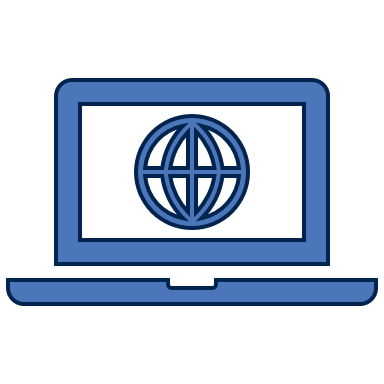 Skjerpet pedagognorm
Barnehageeiers ansvar:
drive barnehagen i samsvar med gjeldende lover og regelverk
dvs. ansvar for at barnehagen oppfyller pedagognormen
utlyse stilling og ansette pedagogisk leder som tilfredsstiller utdanningskravet
søke om dispensasjon fra utdanningskravet
Skjerpet pedagognorm
Barnehagemyndighetens ansvar:
påse at barnehageeier driver barnehagen i samsvar med gjeldende lover og regelverk
dvs. påse at barnehagen oppfyller pedagognormen
skaffe kunnskap om «ståa» i samtlige barnehager innenfor kommunen
vurdere risiko for lovbrudd i samtlige barnehager i kommunen
ved risiko for lovbrudd  iverksette veiledning eller tilsyn
følge opp at barnehageeier tar grep for å oppfylle pedagognormen
veilede om, og behandle, søknader om dispensasjon fra utdanningskravet
Skjerpet pedagognorm
Fylkesmannens oppgaver:
områdeovervåkning via henvendelser og rapportering i BASIL
veilede barnehageeier og barnehagemyndighet om ansvar og virkemidler
veilede om regelverket rundt dispensasjon fra utdanningskravet
 vurdere risiko for lovbrudd  at barnehagemyndigheten ikke «påser»
Kompetanseutvikling og kompetansemidler
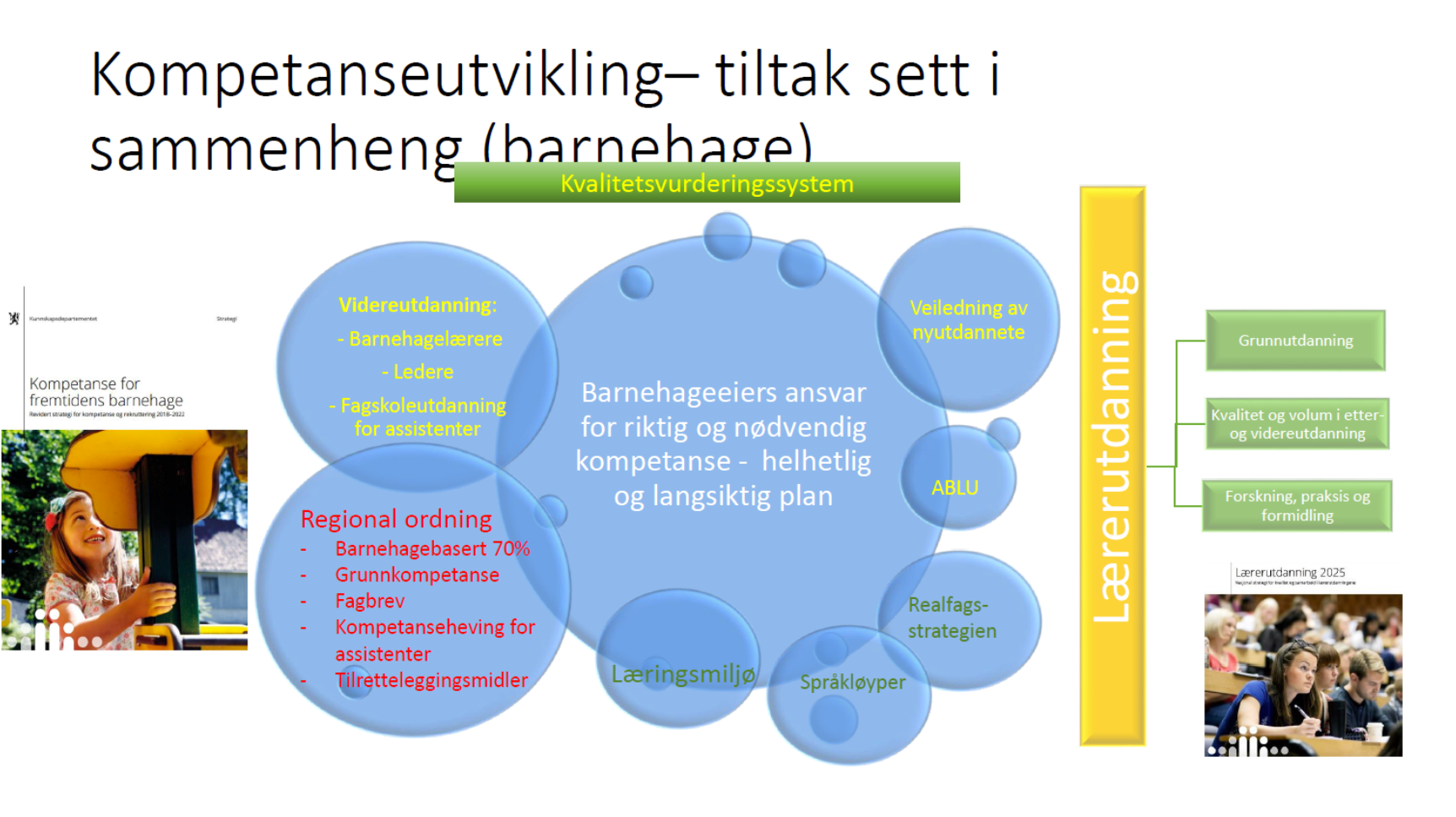 REKOM -  regional kompetanseutvikling
Nasjonale føringer og forventinger til regionene
Kollektivt og langsiktig utviklingsarbeid
Sammenheng mellom individuell og kollektiv utvikling
Kompetanse for fremtidens barnehage
Utvikle praksis sammen

Organisering i Nordland – samarbeidsforum og kompetaneregioner
Kompetansestrategi for Nordland
Rollen til de ulike aktørene
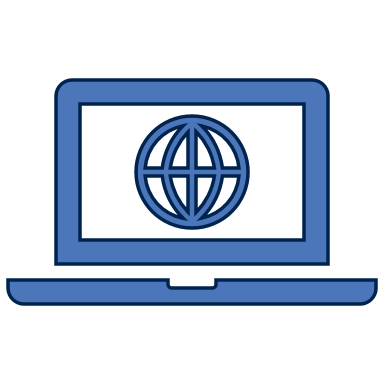 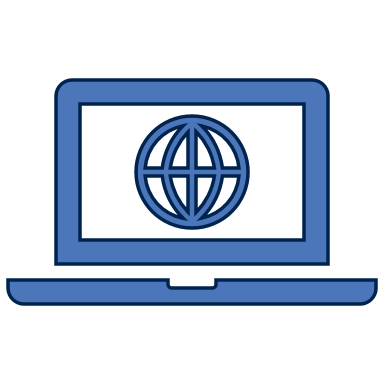 Kompetansemidler, føringer fra samarbeidsforum
Tildeling til Nordland 2019: kr. 7,4 mill (en økning på ca. 1.3 mill fra 2018)
70% til kollektive kompetansetiltak – Rekom./barnehagebaserte tiltak 
30% til «andre tiltak» som tilsvarer tidligere tilretteleggingsmidler

Regionene tildeles i 2019 omtrent tilsvarende sum som i 2018
Nord universitet tildeles som kompetansepartner, midler for å delta i oppstartsprosess med  kompetaseregionene. Tilsvarende økningen Nordland fikk fra 2018 til 2019
Det skal høsten 2019 skrives partnerskapsavtaler mellom de ulike kompetanseregionene og Nord Universitet
Kompetansemidler – 30%`en
Det er i Nordland pr. i dag et underskudd på ca. 100 barnehagelærere for at barnehagene skal oppfylle krav til pedagogisk bemanning. 

For perioden 2019 – 2022 settes følgende prioriteringer for 30%`en (som tilsvarer tidligere tilretteleggingsmidler):
Deltagelse på arbeidsplassbasert bhg. lærerutdanning (ABLU) og 
	samlingsbasert barnehagelærerutdanning
2.	Fagbrev som barne- og ungdomsarbeidere
Kompetansehevingsstudier til assistenter i barnehagene

Det er barnehageeier som søker på tilskudd til sin barnehage for å legge til rette for ansatte som ønsker å ta utdanning. (innen 28.09.19)
Kompetansemidler – 70%`en 2020-2022
For beregning av midler til kompetanseregionene legges følgende til grunn:
10% til flat fordeling
90% ut fra årsverk
Den enkelte region inngår partnerskapsavtale med Nord universitet, hvor det også går klart fram hvor stor andel av regionens tildelte ressurser som skal gå til universitetet som kompetansepartner.  
Minimum 50% av tildelte ressurser skal brukes til regionens kompetansepartner.
Spørsmål om godkjenning
Må kommunen godkjenne utvidelse av areal i en privat barnehage, og gi tilskudd til økt barnetall når det er ledig kapasitet i barnehagene?

Må kommunen godkjenne utvidelse av areal i en privat barnehage?
Må kommunen gi tilskudd til økt barnetall når det er ledig kapasitet i barnehagene?
1. Må kommunen godkjenne utvidelse av areal i en privat barnehage?
Utgangspunktet i barnehageloven § 10 er en fri etableringsrett:
barnehager som er egnet, jf. §§ 1 og 2 har RETT til godkjenning
barnehagemyndigheten har ikke adgang til å legge vekt på det lokale behovet for barnehageplasser ved behandling av søknad om godkjenning
Allerede godkjente barnehager som gjør endringer:
barnehagemyndigheten avgjør om endringen krever ny egnethetsvurdering.
ny egnethetsvurdering betyr ny godkjenning
ny godkjenning innebærer at den gamle godkjenningen bortfaller i sin helhet
ikke anledning til å godkjenne deler av arealet, og la gammel godkjenning gjelde for eksempel for det «opprinnelige» arealet.
Svaret er ja, det må kommunen.
2. Må kommunen gi tilskudd til økt barnetall?
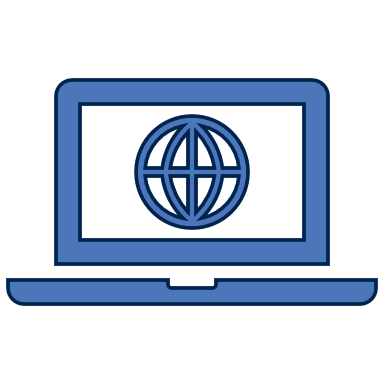 Kommunen plikter å gi tilskudd til barnehager som er godkjent før sektoren ble rammefinansiert (2011), jf. barnehageloven § 14 første ledd.
Kommunen kan gi tilskudd til barnehager som søker om godkjenning etter at sektoren ble rammefinansiert (etter 2011), jf. barnehageloven § 14 annet ledd.
Det vil si:
Endring som krever ny godkjenning  ny godkjenning omfatter hele barnehagen
Kommunen plikter ikke å gi tilskudd, men kan gjøre det. Kan velge ikke å gi tilskudd.
Skjønnsmessig vurdering hvor man må se hen til barnehageloven § 8 annet ledd, som forplikter kommunen til å tilpasse utbyggingsmønster og driftsformer til lokale forhold og behov.
Svaret er at kommunen ikke har en lovfestet plikt, og at dagens kapasitet sammenholdt med fremtidig behov, er et relevant vurderingstema. Men man plikter å gjøre en skikkelig «kan-vurdering» før man sier nei!
Noen nyttige datoer fremover:
Søknad om støtte for ansatte som tar barnehagelærerutdanning
Søknadsfrist: 28.09.19
se info: Søke om kompetansemidler

Nytt Skypeforedrag, da med BASIL som hovedtema: 28.10.19
følg med på hjemmesiden til fylkesmannen i Nordland

Regionale fagsamlinger med hovedtema «rammeplan og kompetanseutvikling» (målgruppe: barnehagemyndighet/eiere/styrere/tillitsvalgte)
Fauske:		05.11.19 
Mosjøen:		06.11.19
Stokmarknes: 	08.11.19
– info og link til påmelding legges snart ut på fylkesmannens hjemmeside 

Forslag til endring i barnehageloven – se tidligere lysbilde – høringsfrist: 13.11.19
Barnehagemyndighet skal rapportere om oppfyllelse av rett til barnehageplass. Frist  30.11.19